www.DataDipuy.com
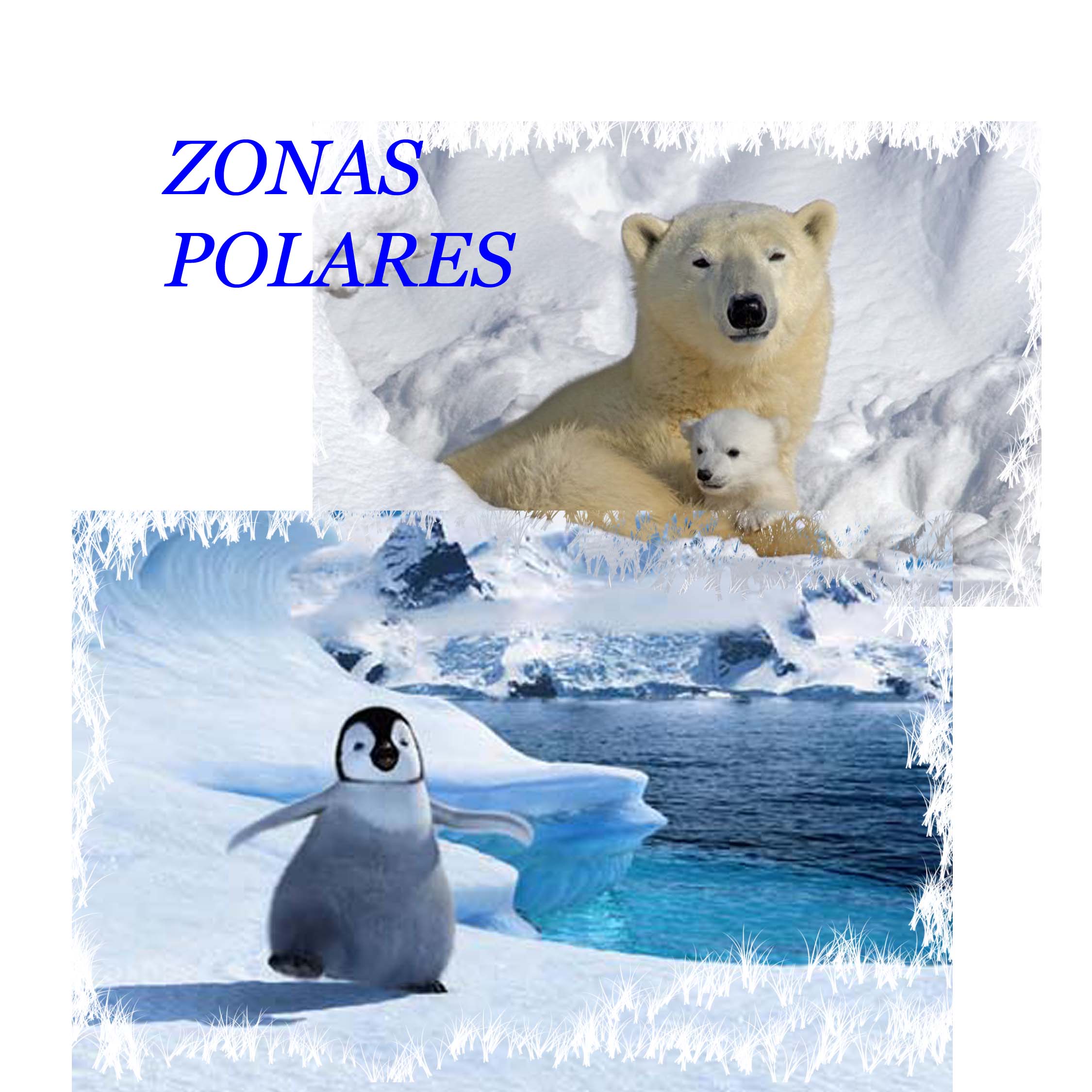 Lic.Graciela Aguilar
ZONAS POLARES
ARTICO :          Región marítima helada

ANTÁRTIDA :    Continente
Artico
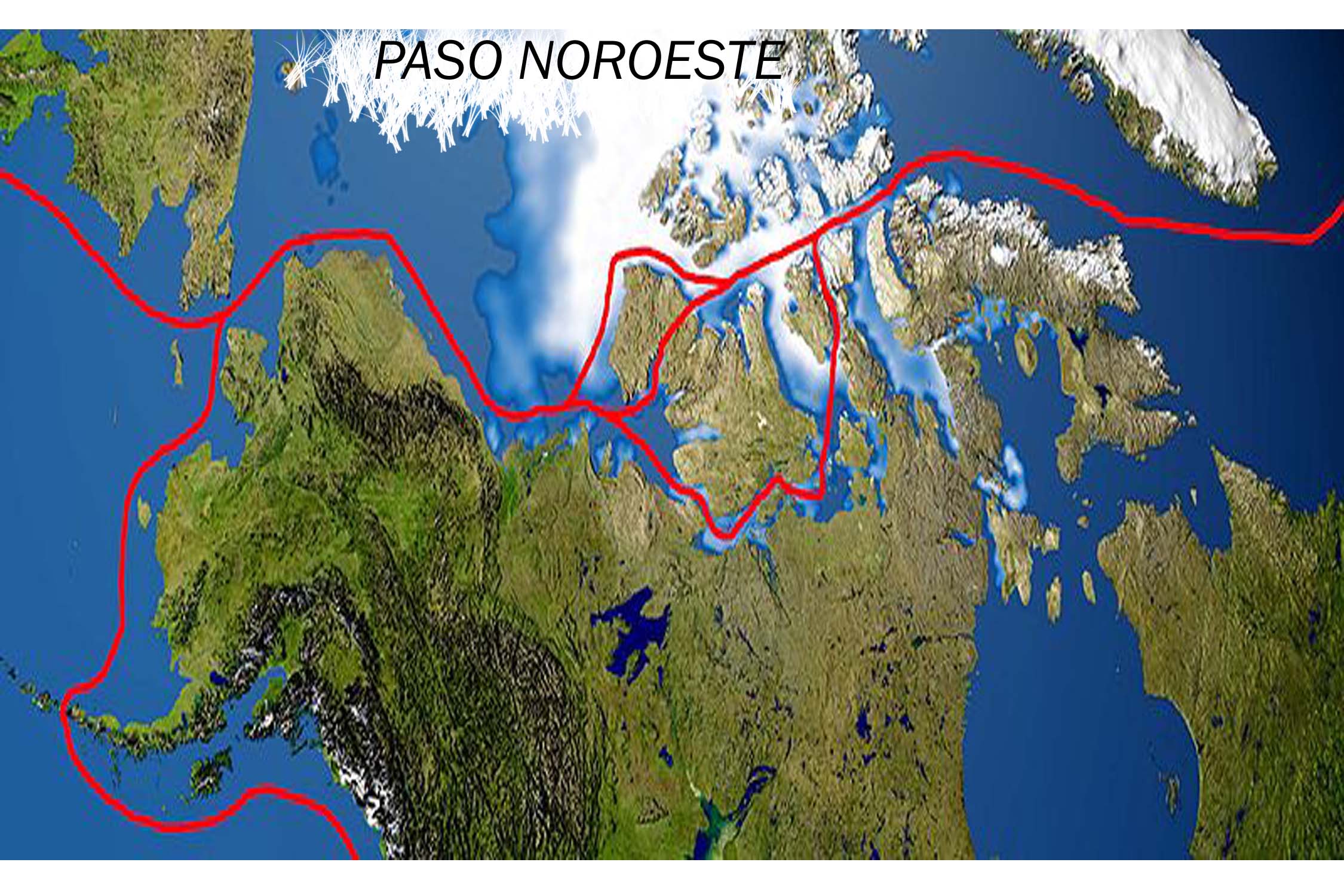 Estrecho de Bering
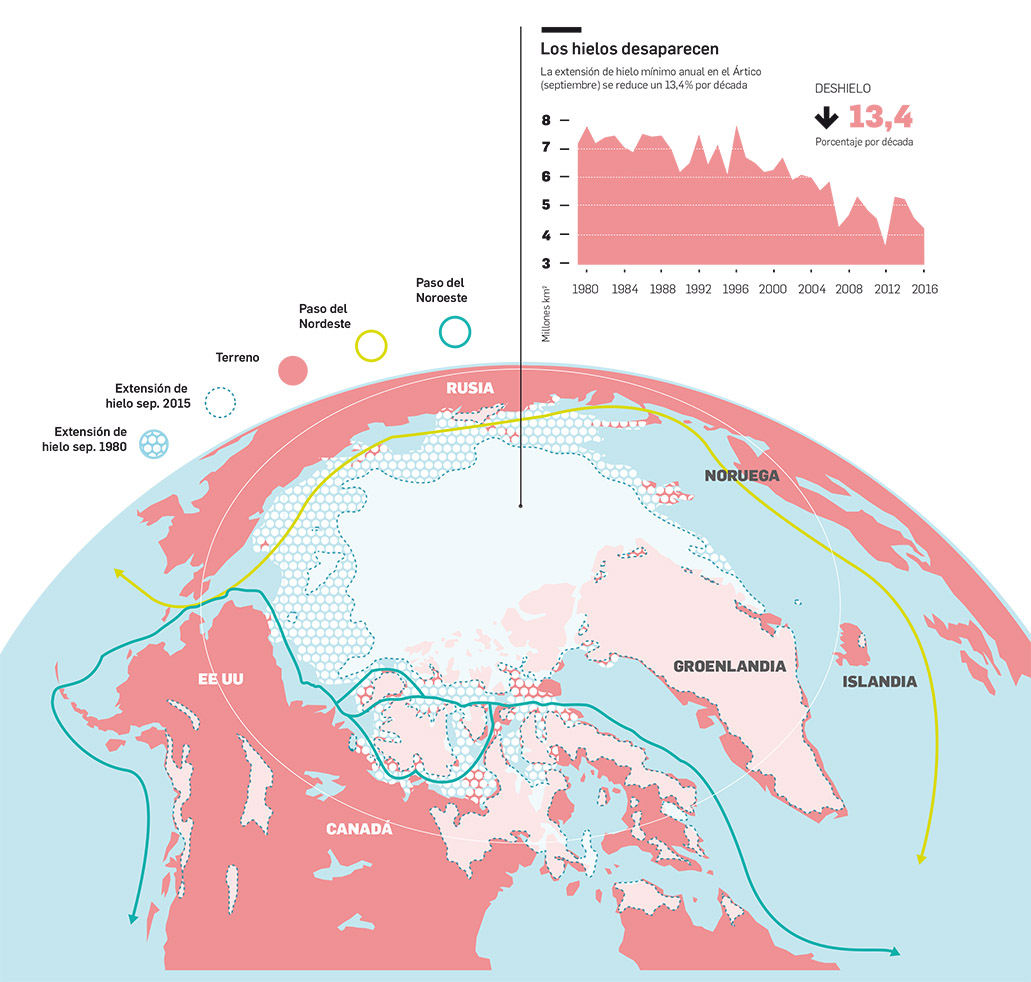 ARTICO
Territorios que superan el Círculo Polar Artico 

  EE.UU   Alaska       Dinamarca: Groenlandia
  Canadá                 Noruega :T.  archip.
  Rusia

  Suecia                    No tienen frente marítimo
   Finlandia 
  Islandia
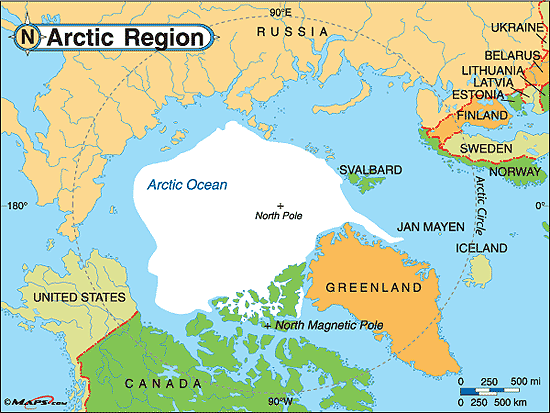 PRINCIPIO      O  
TEORIA  DEL SECTOR
“Todo Estado que su territorio rebase el círculo polar Ártico, tiene el derecho de extender su soberanía a todas las tierras descubiertas o no, estas tierras formarían un triangulo esférico cuya cima esta en el polo, los lados en los meridianos y la base en una costa”
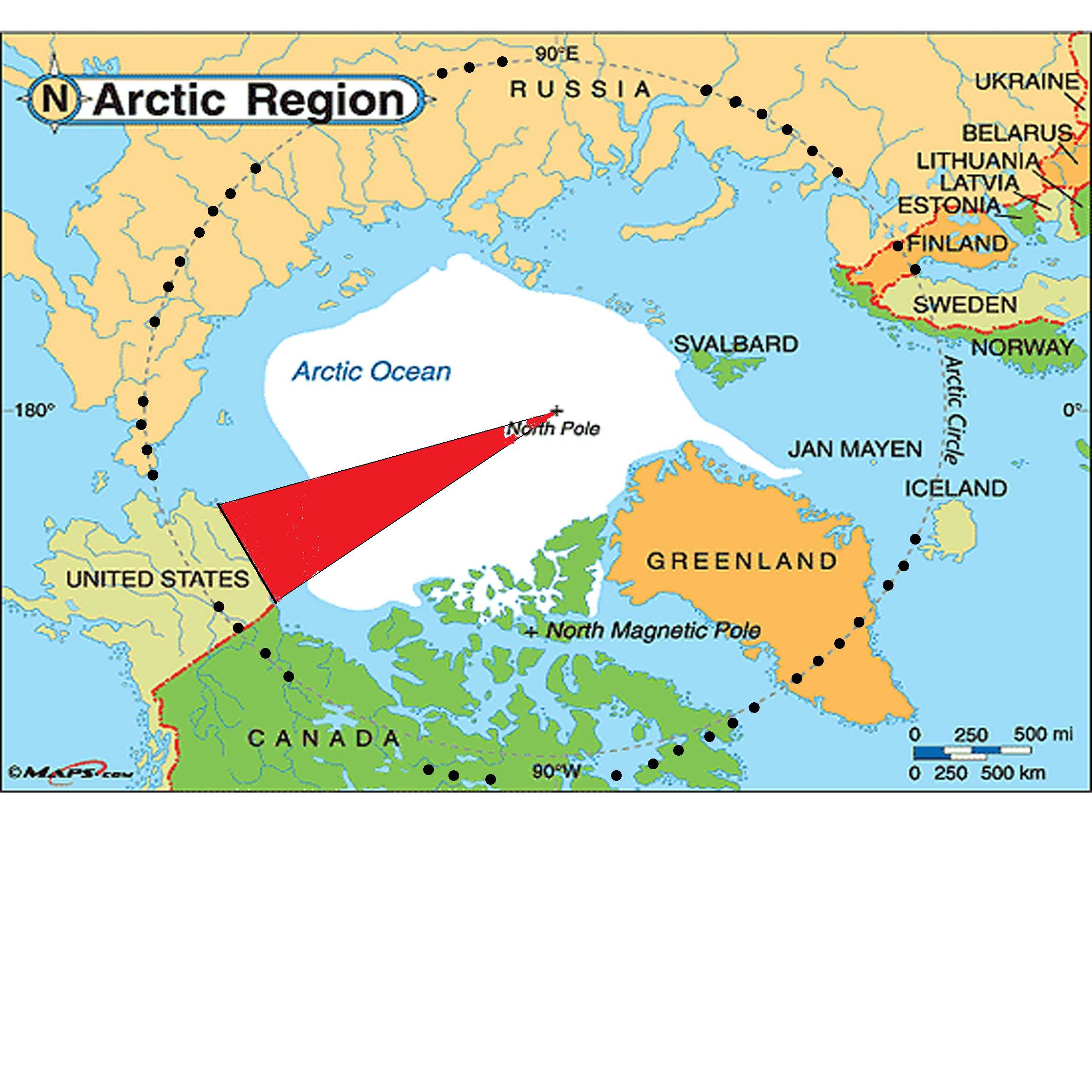 Teoría del sector   NO  es reconocido como  modo de adquisición de soberanía.-

¿Porqué se acepta?   Solución más adecuada para la región.-
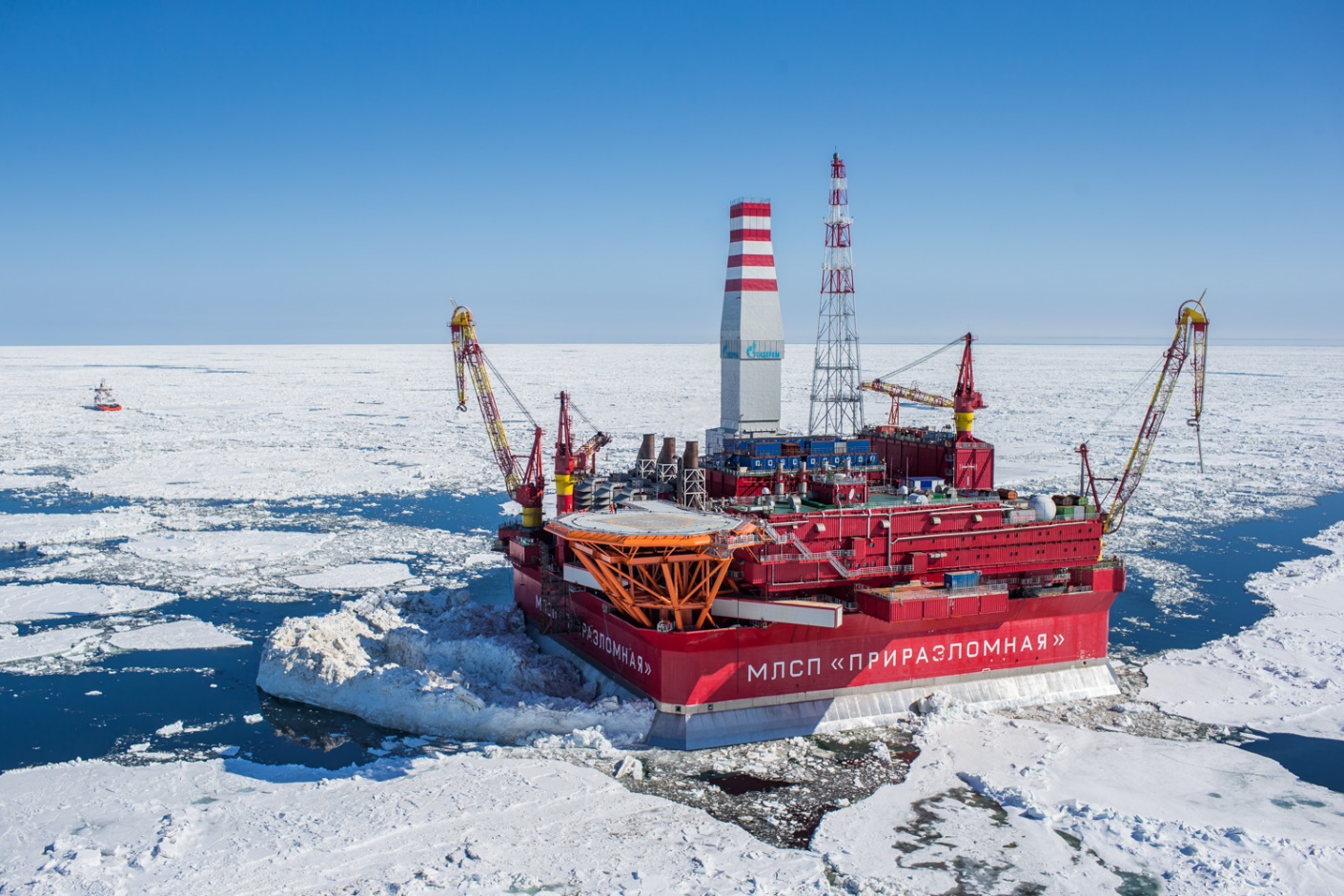 Actualidad :  Turismo y prospección energética
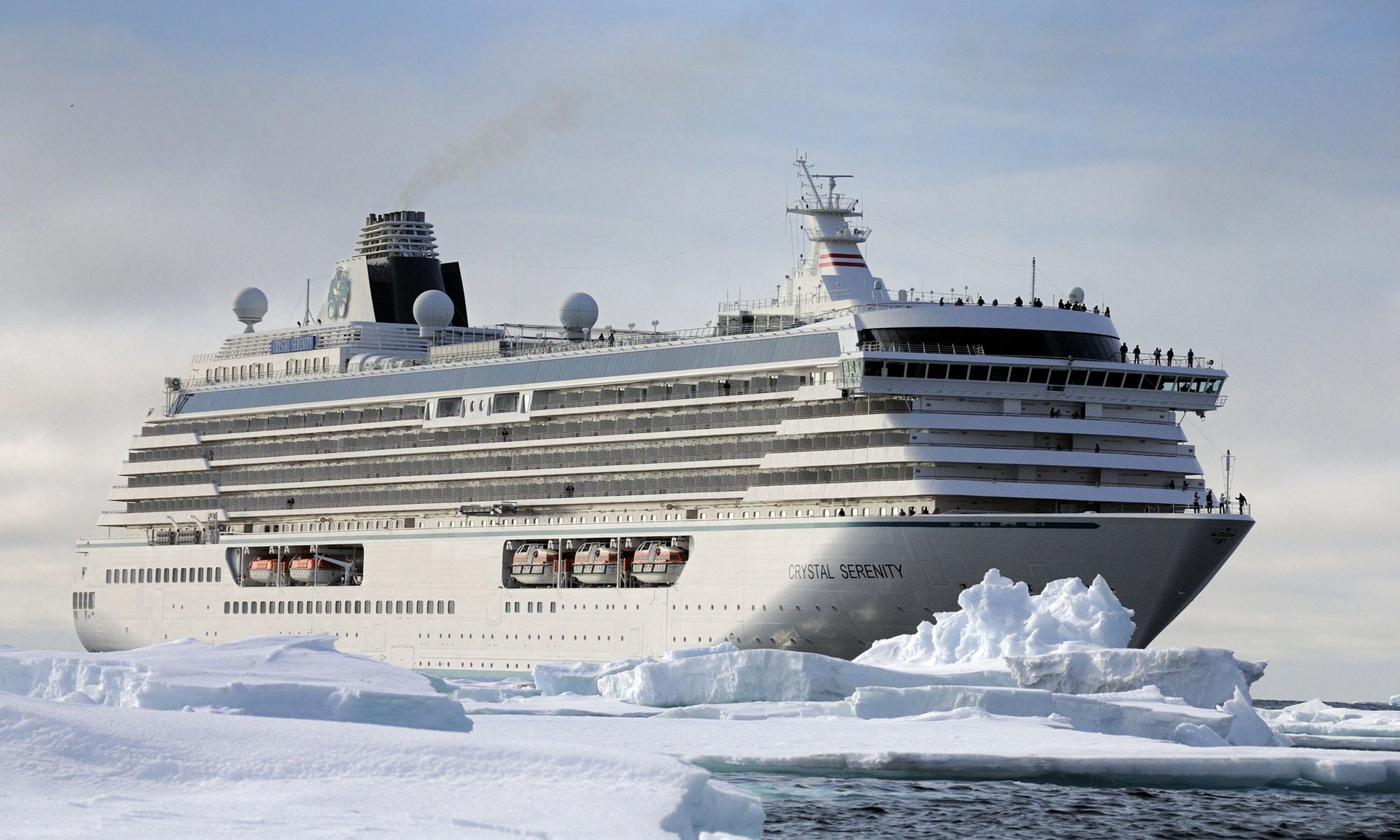 ANTÁRTIDA
AÑO GEOFÍSICO INTERNACIONAL1957 -1958
12 PAÍSES   Establecieron bases científicas

Resultado  positivo: área científica
                                   “     Social :
“principio de cooperación internacional”
TRATADO ANTARTICO(Tratado marco)
Washington                      EE.UU
Firmado :                         1/12/59
Entró en vigor:                 23/06/61
Países participantes :          12
SISTEMA ANTARTICO
Tratado Antártico  (Tratado Marco)
Convenciones complementarias : temas medio ambiente ; conservación Fauna y Flora.
Comités científicos universales y regionales.
Estados participantes
Territoriales (7)   NO territoriales       Ubicación  
                                                               estratégica
   Argentina             Japón                   EE.UU
   Chile                    Sudáfrica              UR.SS
   Gran Bretaña       Bélgica     
   N.Zelanda
   Australia
   Francia  
   Noruega
ANTÁRTIDA
A.S
vOSTOK
AREA DE APLICACIÓN
Art. VI
T.A = O.I.I
ESTRUCTURA  ORGANICA
REUNIONES CONSULTIVAS  
              (ÓRGANO PLENARIO)

      SECRETARÍA
RCTA
Secretaría
El representante uruguayo Albert Lluberas fue elegido secretario general del Tratado Antártico
Publicado: 25.05.2017Compartmprimir
En el marco de la 40.ª Reunión Consultiva del Tratado Antártico fue elegido como secretario general del acuerdo el representante de Uruguay, Albert Lluberas, y se constituyó así en el primer latinoamericano en desempeñar ese cargo.
OBJETIVOS - PROPOSITOS
ART.I :           Uso pacífico del área
ART.V: 


ART II:           Libertad de investigación   
                      científica.
No militarizado
No nuclearizado
NATURALEZA JURÍDICA
Territorio o zona neutralizada
NO se considera territorio “res nullius”


         *
NO es patrimonio de la humanidad
PrincipiosPrincipios (medios para alcanzar los objetivos )
Disposiciones que instrumentan el funcionamiento del tratado:

ART III:           Régimen de intercambio

ART VII:          Régimen de inspecciones

ART VII: (n5)      Régimen de información
Sistema de “congelamiento”(De reclamos territoriales)
ART IV :     * No se reconocen reclamos  
                       territoriales.
                 * Mantiene una situación de  
                      “statu quo”.-
ARTICULO IV
1. Ninguna disposición del presente Tratado se interpretará:
como una renuncia, por cualquiera de las Partes contratantes, a sus derechos de soberanía territorial o a las reclamaciones territoriales en la Antártida, que hubiere hecho valer precedentemente;
(b) como una renuncia o menoscabo, por cualquiera de las Partes  
     Contratantes, a cualquier fundamento de reclamación de  
      soberanía territorial en la Antártida que pudiera tener, ya sea  
      como resultado de sus actividades o de las de sus nacionales 
      en la Antártida, o por cualquier otro motivo;
(c) como perjudicial a cualquiera de las Partes Contratantes, en lo 
     concerniente a su reconocimiento o no reconocimiento del 
     derecho de soberanía territorial, de una reclamación o de un 
     fundamento de reclamación de soberanía territorial de cualquier 
     Estado en la Antártida.
2. Ningún acto o actividad que se lleve a cabo mientras el  
    presente Tratado se halle en vigencia constituirá 
    fundamento para hacer valer, apoyar o negar una 
    reclamación de soberanía territorial en la Antártida, ni para 
    crear derechos de soberanía en esta región.
No se harán nuevas reclamaciones anteriormente hechas valer,   
 mientras el presente Tratado se halle en vigencia.
Reclamos territoriales en la Antártida
Reclamos de soberanía territorial : Inglaterra            Argentina y Chile
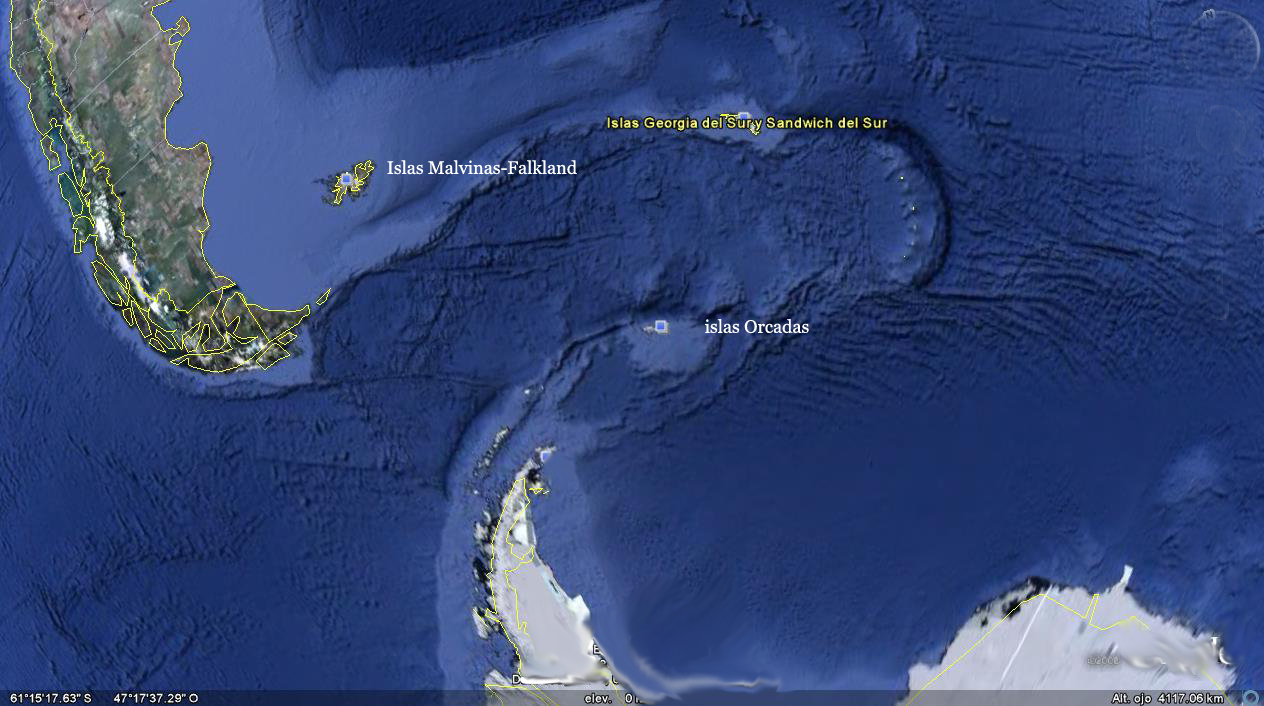 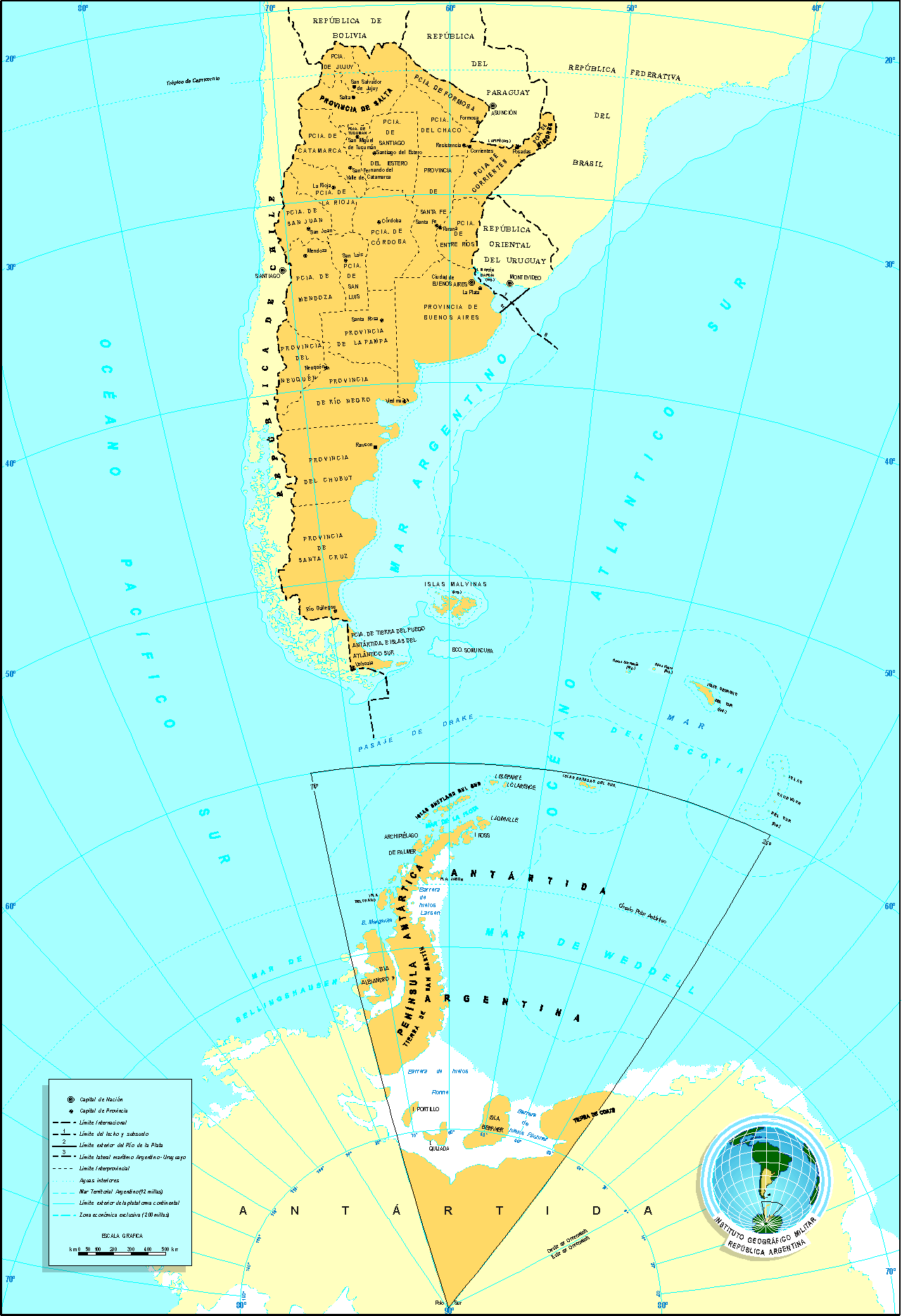 Mapa político oficial de la 
Republica Argentina.
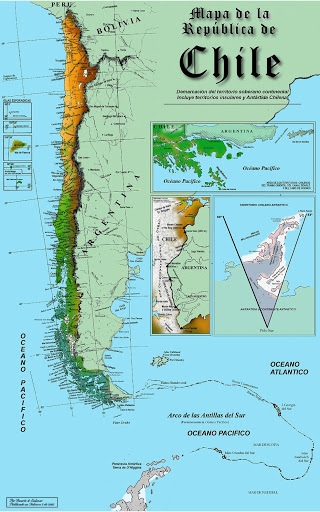 Mapa político oficial 
de la Republica de Chile
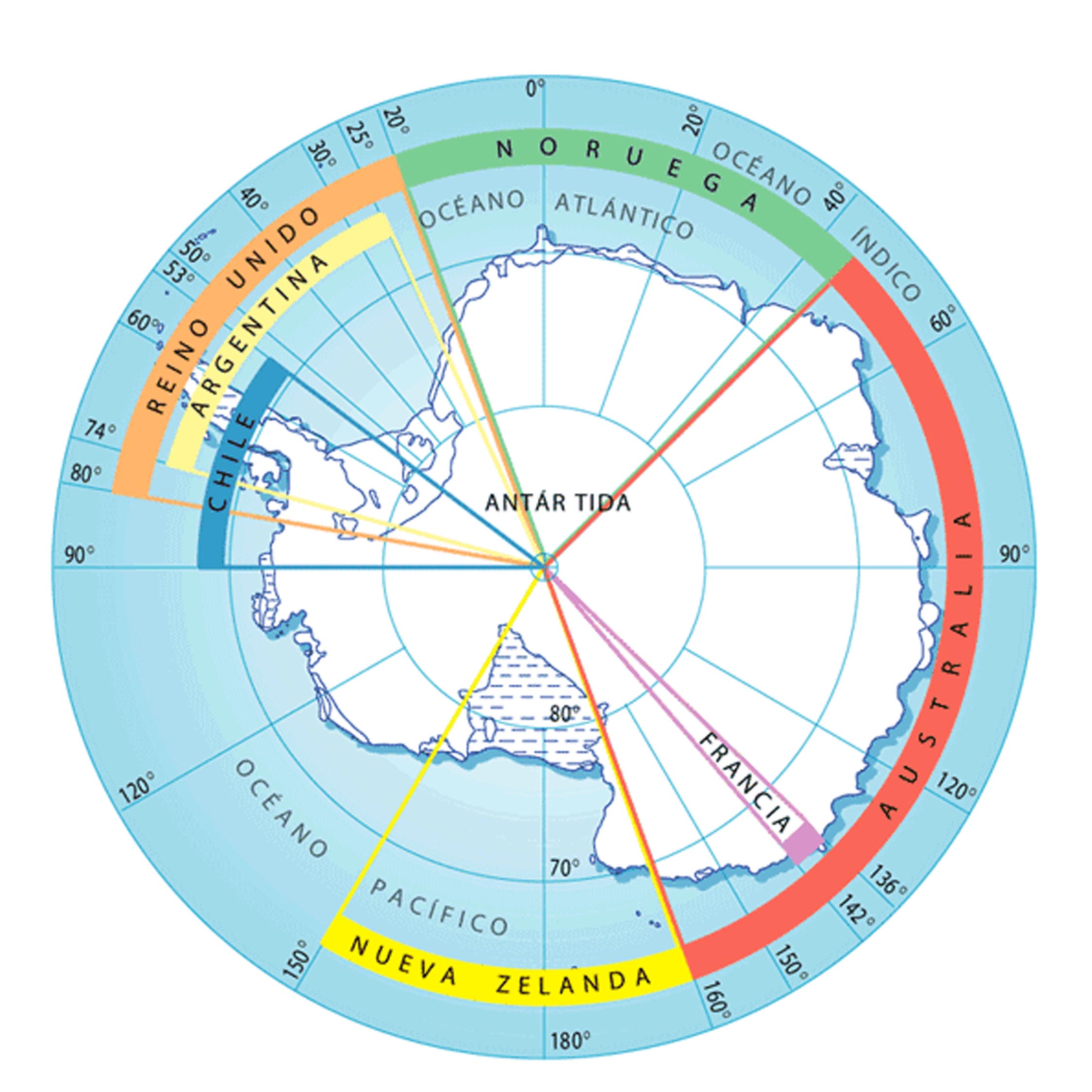 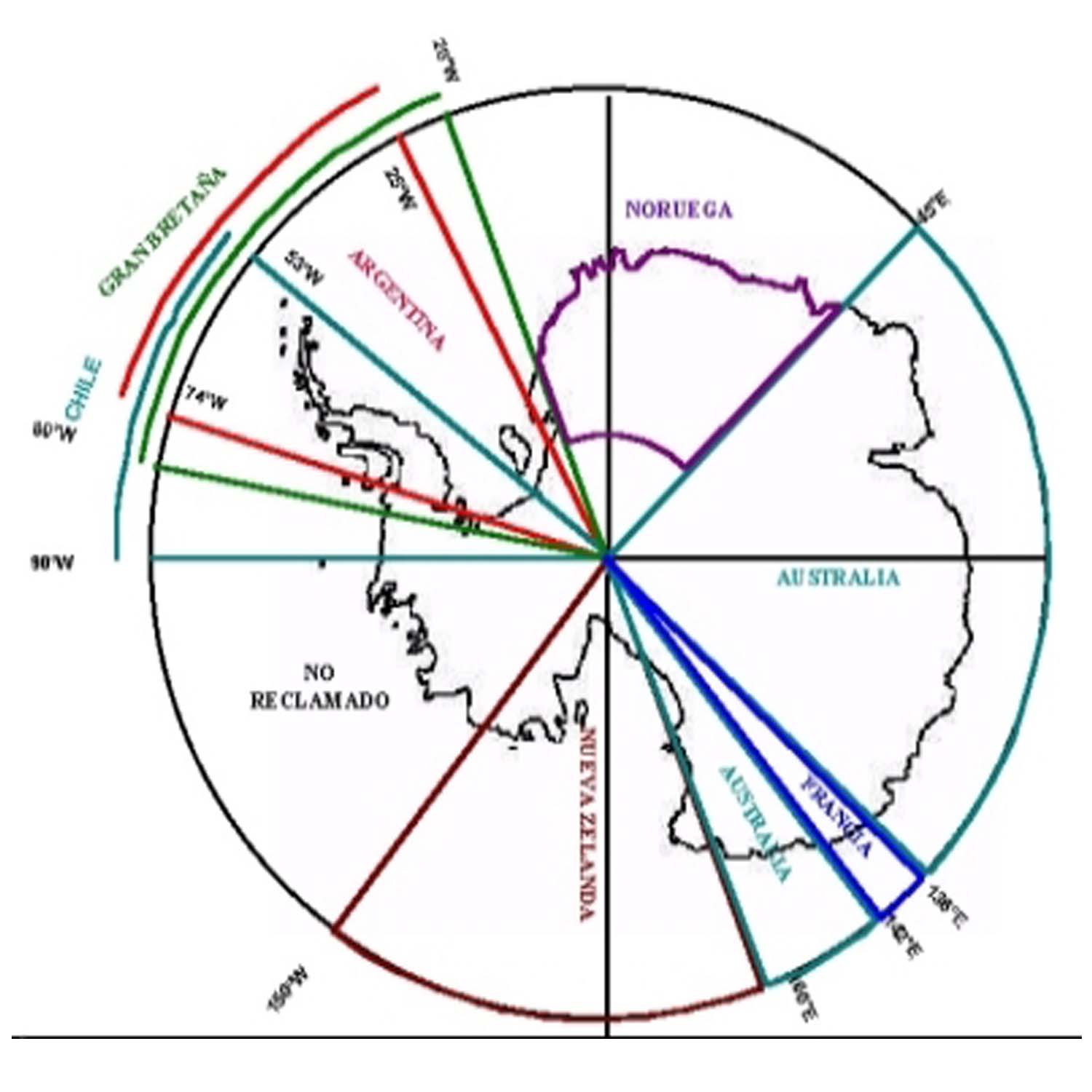 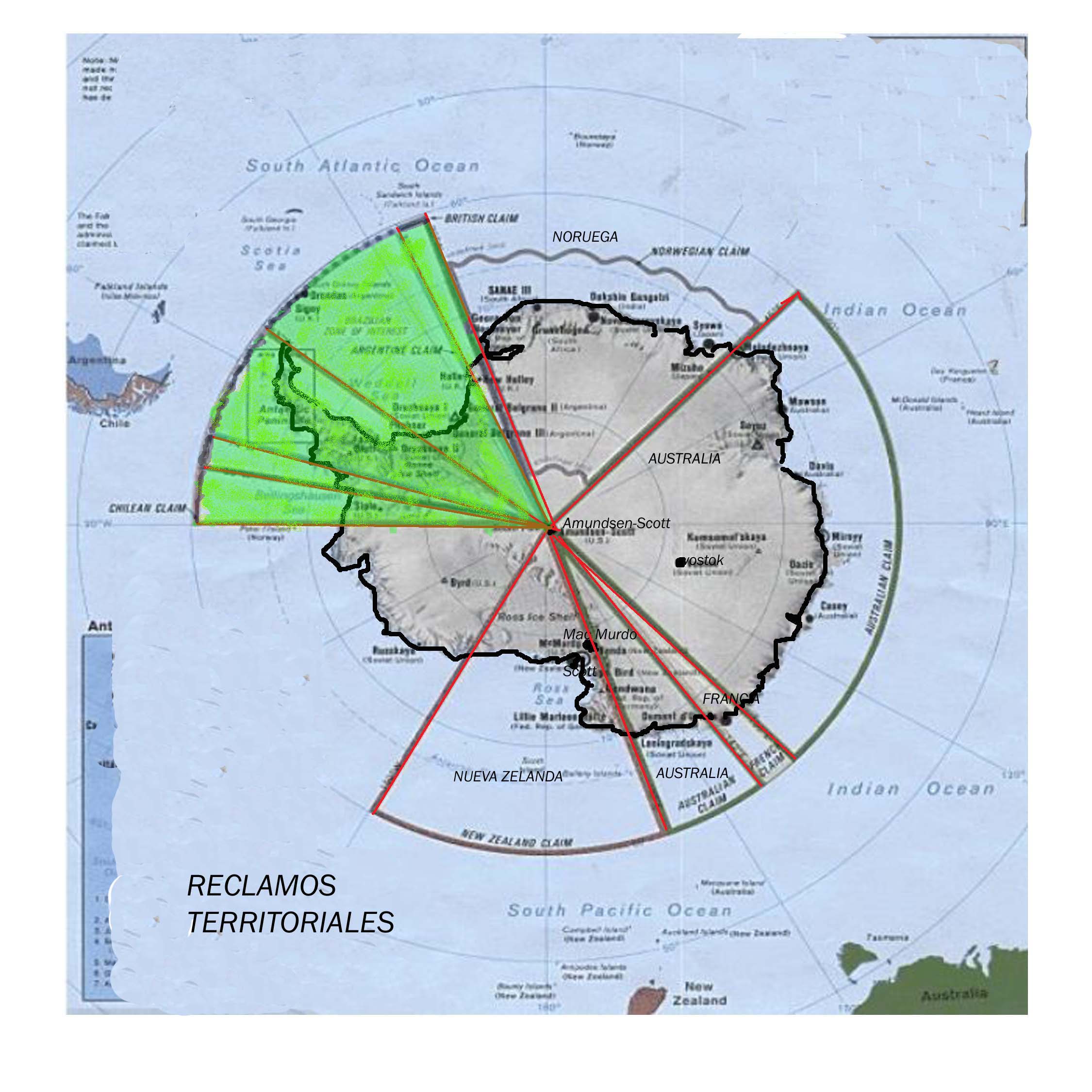 www.DataDipuy.com
Sobre la recomendación de las Comisión de limites sobre la Plataforma Continental ONU para la extensión de la PC de
 la Argentina
“decisión de la Comisión de Límites de la Plataforma Continental (CLPC) de la ONU, que reconoció el límite exterior de la plataforma continental de todo el territorio argentino: continental, islas del Atlántico Sur y Sector Antártico Argentino”  (versión argentina)
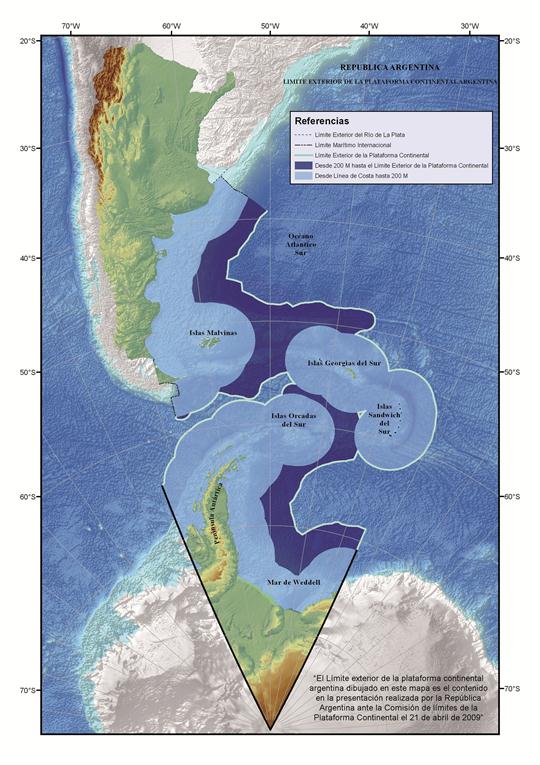 Por su lado, el Reino Unido afirmó que la CLPC es apenas un comité asesor. "Hace recomendaciones y estas no son legalmente vinculantes"
(CLPC) reconoció que existe una disputa de soberanía con el Reino Unido y por eso postergó el análisis de los datos presentados sobre esa zona hasta que se resuelva la disputa".
Tratado antártico
Propósitos     uso pacífico del área
                    libertad investigación 
                            científica
Principios     Rég. intercambio art.III
                  Rég. Inspecciones art.VII1-2-3-4
                  Rég.información    art.VII. 5
     
      Sistema de ¨congelamiento¨de   
            reclamos territoriales.
JURISDICCION
ART VIII : (Sobre personal destacado en la  
                       Antártida).

Personal  
                               Jurisdicción de su Estado. 
Científicos     
                               Criterio de la nacionalidad
Observadores
art.VIII   inc.2
       
   -se refiere a las medidas a tomar en caso de  controversias surgidas en la Antártida                                             
                            CONSULTA INMEDIATA

     art.IX :   “partes se reunirán en RC”   
              (entre otros asuntos) inc.e) “sobre                
              jurisdicción”.-
CONTROVERSIAS EN MATERIA DE APLICACIÓN E                          INTERPRETACIÓN
ART XI n1     :    “Modos de   solución  pacífica de controversias”
              
            
          n2   :Corte Intern. de justicia
¨otros conflictos de                         jurisdicción¨
ART. X: 
            ¨ NADIE  lleve a cabo en la Antártida ninguna actividad contraria a los propósitos y principios del Tratado¨
En caso de incidentes o accidentes medidas a tomar:
1) Consultas inmediatas .- 
2) plantear el tema en las RC .-
3) Si persiste el problema y se producen  
       dudas en cuanto a la aplicación o  
       interpretación del Tratado: modos de  
       solución de controversias.-
4) de no llegar a un acuerdo : recurrir a   
       la  CORTE INTERN. De JUSTICIA.-
ESTRUCTURA ORGÁNICA
ORGANOS              Miembros originarios

Reuniones          
    Consultivas             Miembros consultivos
                                    adherentes
      RCTA                               
                                Miembros adherentes

  Secretaria Permanente
INGRESO AL TRATADO
MIEMBROS

Tratado distingue 2 clases de miembros:
    a) miembros consultivos 
    b) miembros adherentes
Requisito de Ingreso
“investigaciones científicas
                                importantes.”

ART IX  p2:        “estableciendo una base    
                                científica”
                      
                            “expedición científica”
INGRESO AL SISTEMA ANTARTICO:

CUMPLIDO REQUISITOS:
             MIEMBROS ADHERENTE (ART.XIII) 
                     
        
             MIEMBRO CONSULTIVO
Consenso
Toma de decisiones
medidas (aprobadas /Estados.)

    RCTA              resoluciones (no vinculantes /
                                                                               soft low )
                            
                            decisiones : asuntos de  
                                                                         organización interna.
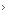 CONSENSO
RCTA XXXVII  Y  CPA XVII BRASILIA – BRASIL
RCTA XXXVIII Y CPA XVIII SOFIA – BULGARIA 1.6 -10.6.2015.
PROX. RCTA XXXIX - CPA XIX Santiago, Chile06 Jun 2016 - 15 Jun 2016
Decisión 1 (2013)
Reconocimiento de la República Checa como Parte
Consultiva
Los representantes,
Recordando la Decisión 4 (2005);
Recordando que la República Checa accedió al Tratado Antártico el 1 de enero de 1993 de acuerdo
con el artículo XIII;   ……….
Deciden:
1. que la República Checa ha cumplido los requisitos establecidos en el Artículo IX(2) del
Tratado Antártico;
2. que la República Checa debe estar capacitada desde 1 de abril de 2014 y hasta ese momento
continúa en conformidad con el Artículo IX(2) del Tratado Antártico para demostrar su
interés en la Antártida realizando sustanciales investigaciones científicas en el territorio, para
nombrar a representantes que participen en la Reunión Consultiva del Tratado Antártico
señalada en el Artículo IX(1) del Tratado Antártico; ……
SISTEMA COMPLEMENTARIO
Medidas convenidas para la protección de flora y fauna antártica.- Bélgica 1964
Convención para la conservación de las focas antárticas. Londres 1972
Convención para la Conservación de los Recursos vivos marinos antártico. Canberra
    1982
Protocolo al Tratado antártico sobre protección del medio ambiente.

Madrid 1991

“reserva natural dedicada a la paz y a la ciencia”
Sistema Antártico
SCAR :   Comité científico de investigaciones  
                Antárticas .   Sede Camberra
COMNAP: Consejo de  Administradores de  
                  programas antárticos   
                  nacionales.
                  Órgano intergubernamental
    RAPAL: Reunión de administradores de                        
            programas antárticos latinoamericanos.
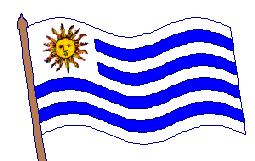 Uruguay en la Antártida
Miembro adherente   1980

 URUGUAY                     
                        Miembro consultivo    1985
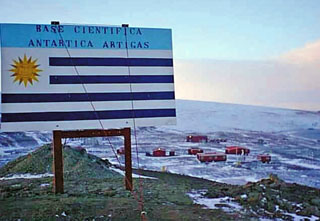 Presencia científica
BCAA : Base científica antártica Artigas
                
                    Isla Rey Jorge     

    ECARE : Estación científica T/N Ruperto
                    Elichiribehety

                       Continente
ISLA  REY  JORGE
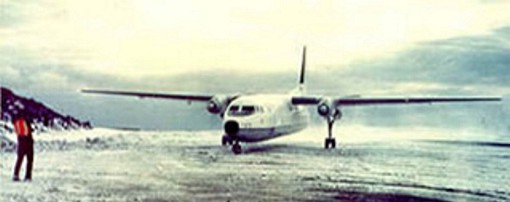 28/01/84 -1er. vuelo a la Antártida. Aeronave Fairchild FH-227 FAU 572.
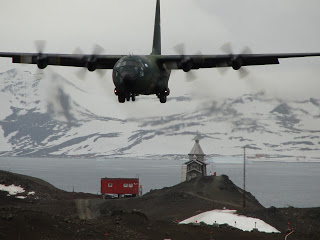 Avión Hércules C130 de la F.A.U.
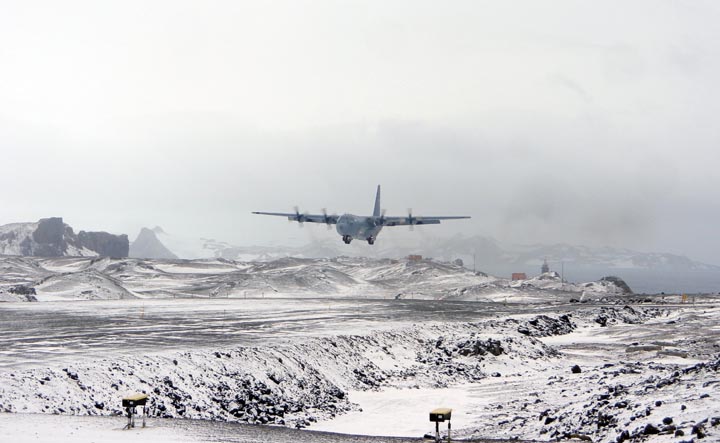 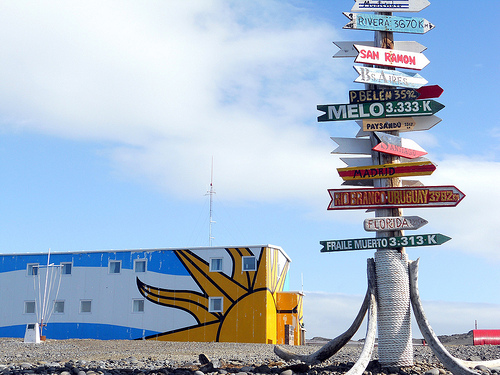 BCAA
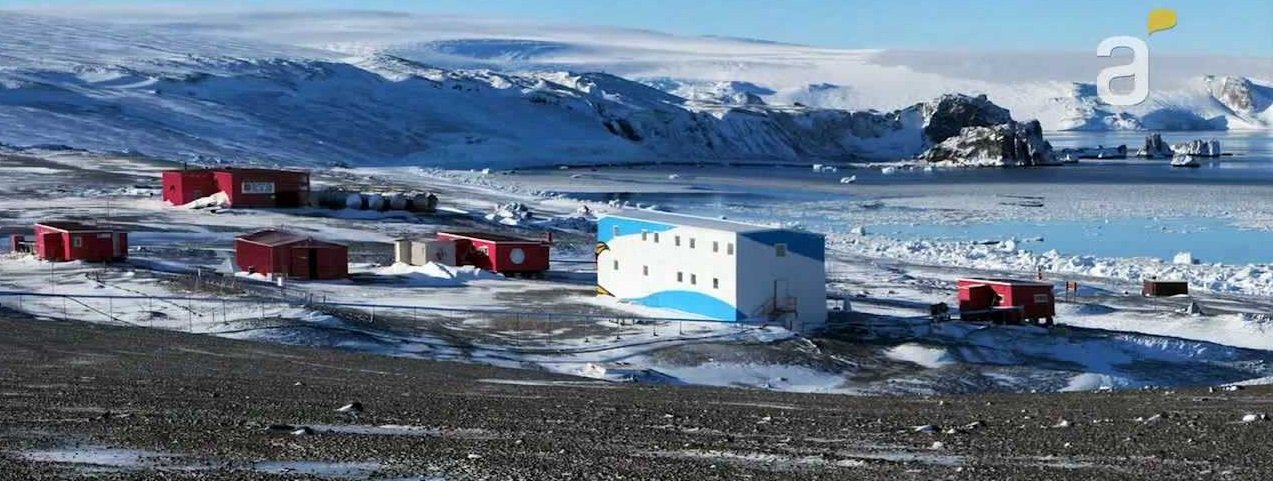 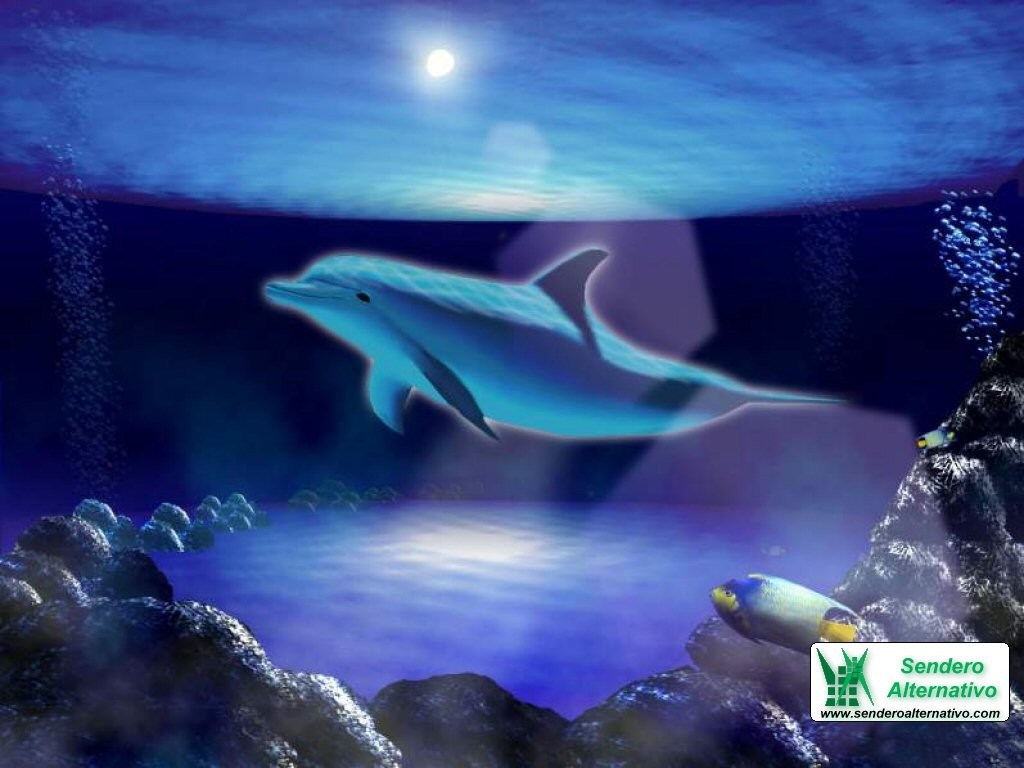 LIC  .GRACIELA AGUILAR
www.DataDipuy.com